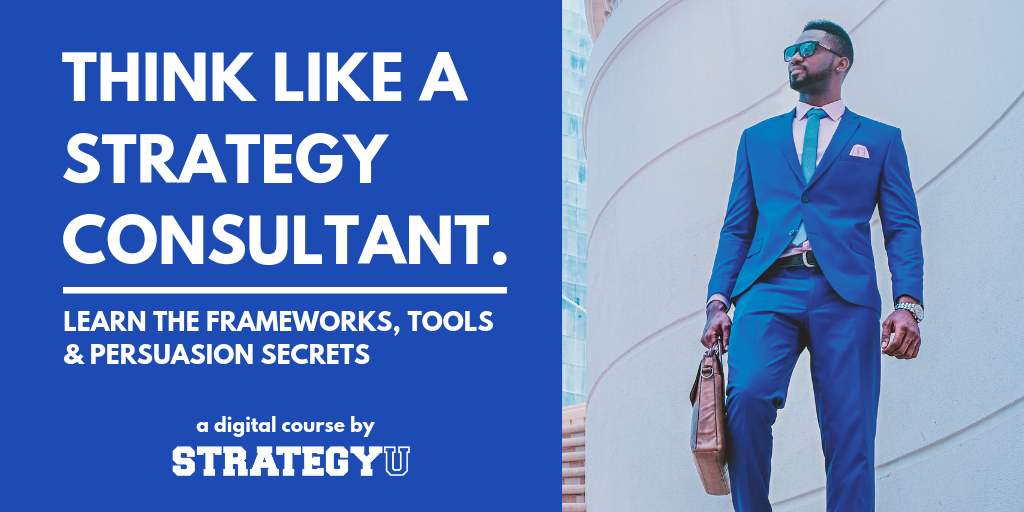 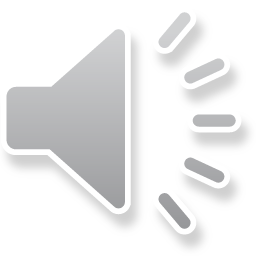 Consulting MindsetHow To Think Like A Strategy Consultant
1
5
Key
Lessons
MECE Mind
How To Think Clearly
2
From Information To Insight
Using The Pyramid Principle To Synthesize & Structure
3
Real World Problem Solving: 
Using SCQA & Issue Trees To Help Facebook Shift To Mobile
4
Storytelling & Kick-Ass Presentations
Convince CEOs to change their mind
5
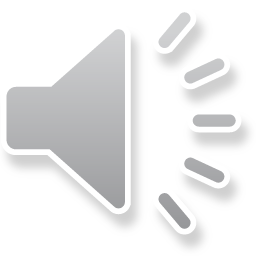 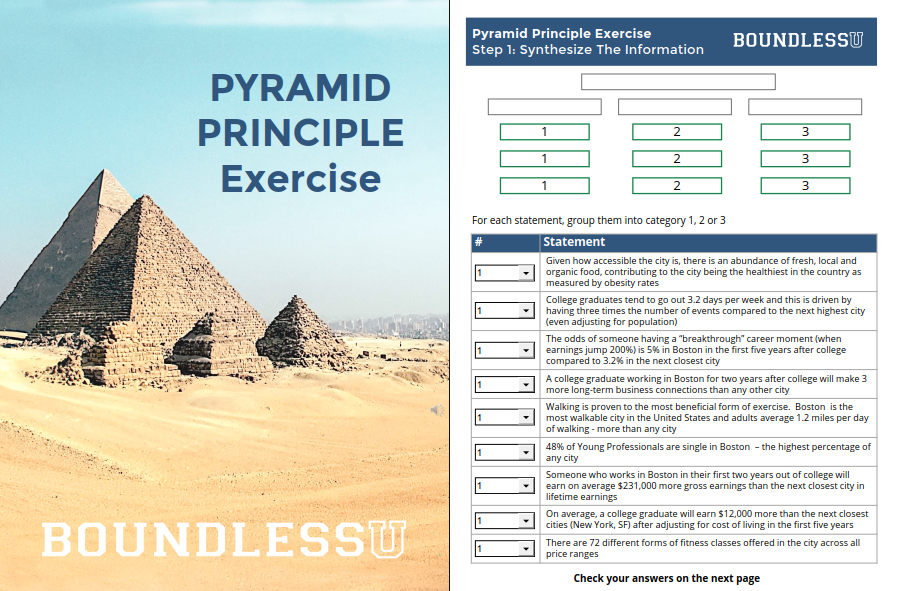 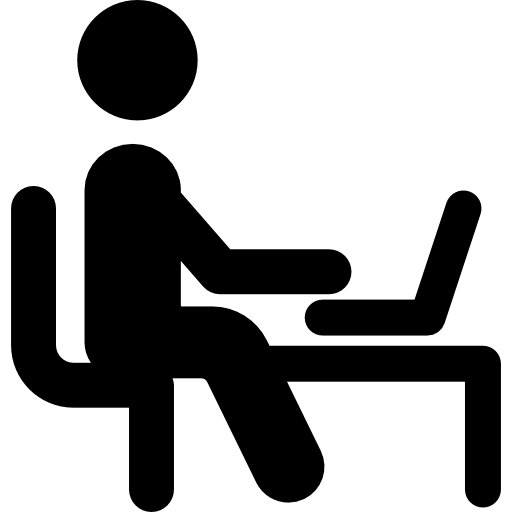 Exercises
Pyramid Principle
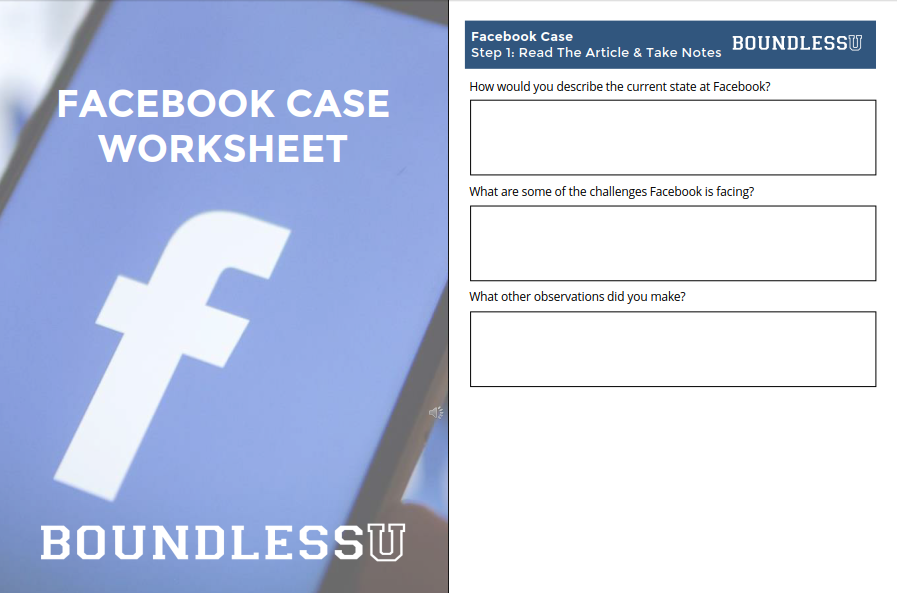 Real World Case Study
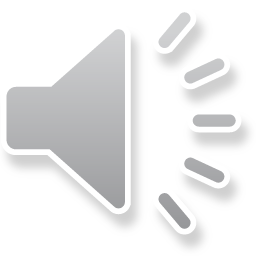 Persuasion: Book Review Of Impossible To IgnoreHow To Create Memorable Content
1
!!!
Bonus Content!
14 Hacks For Better PowerPoint Presentations
A step-by-step video
2
100+ PowerPoint Templates + Other Templates
Full deck of practical templates and consulting slides
3
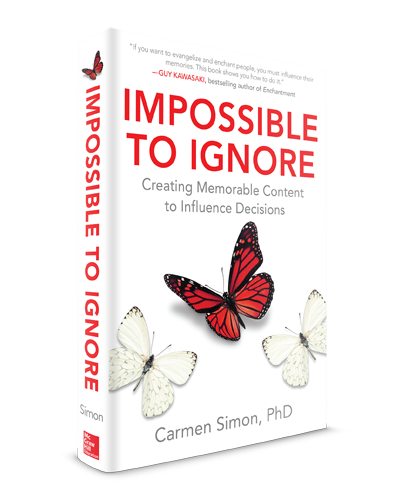 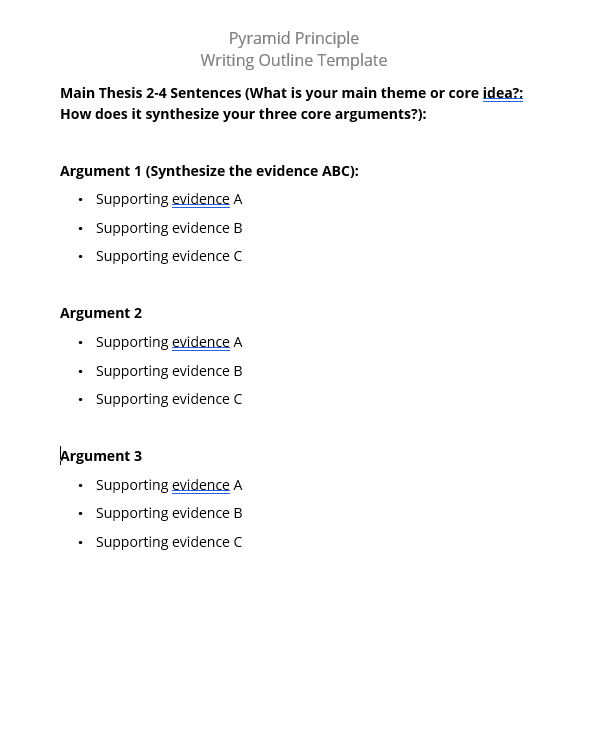 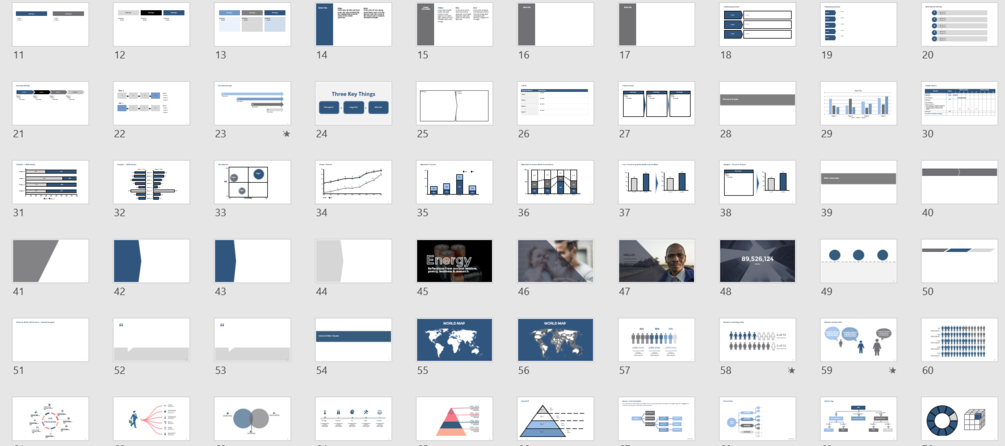 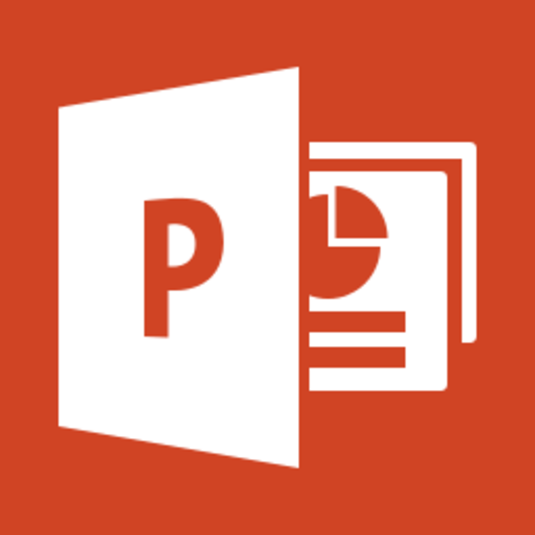 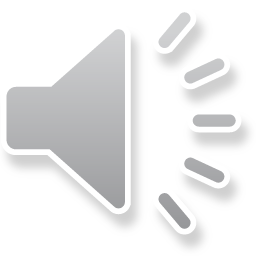 Frameworks
SCQA
Pyramid Principle
& Issue Tree
MECE
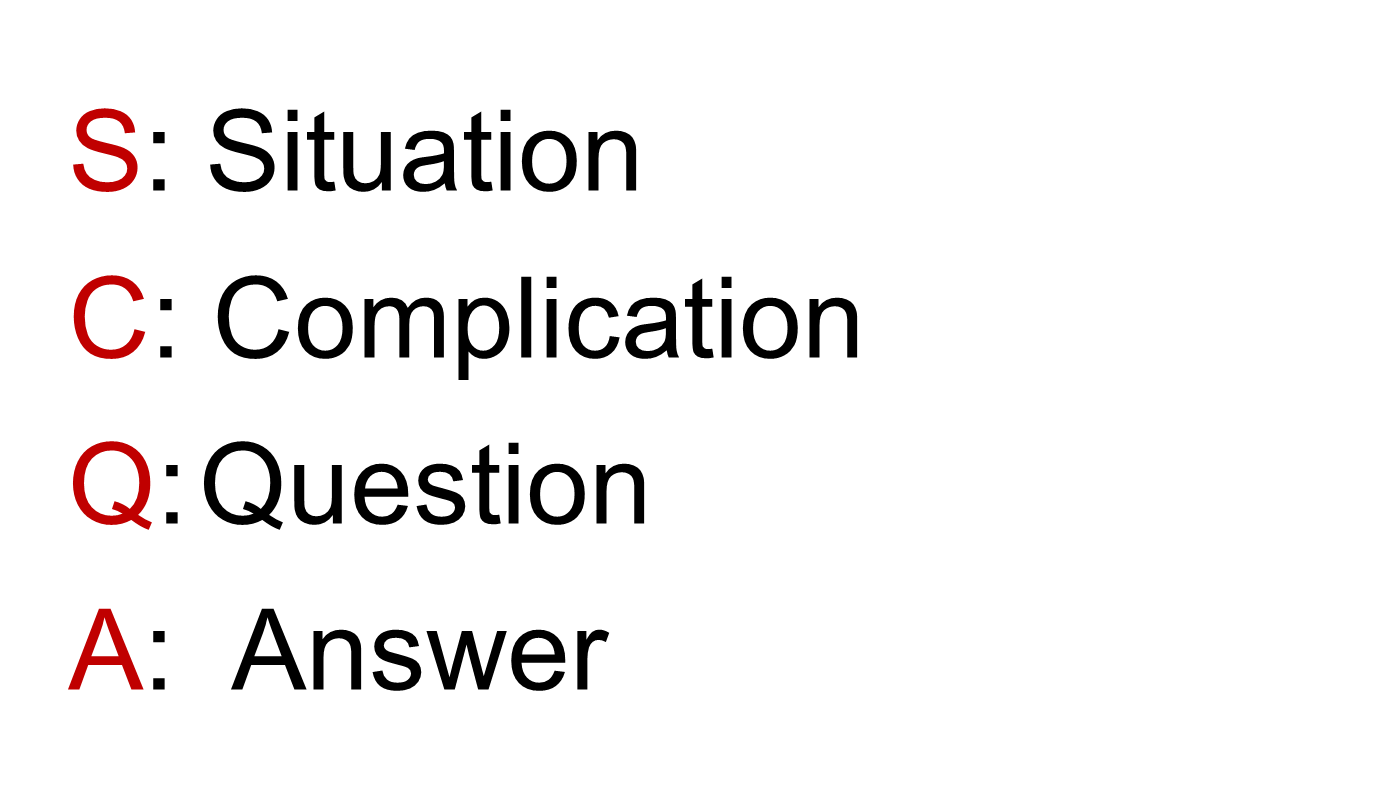 Mutually Exclusive, Collectively Exhaustive
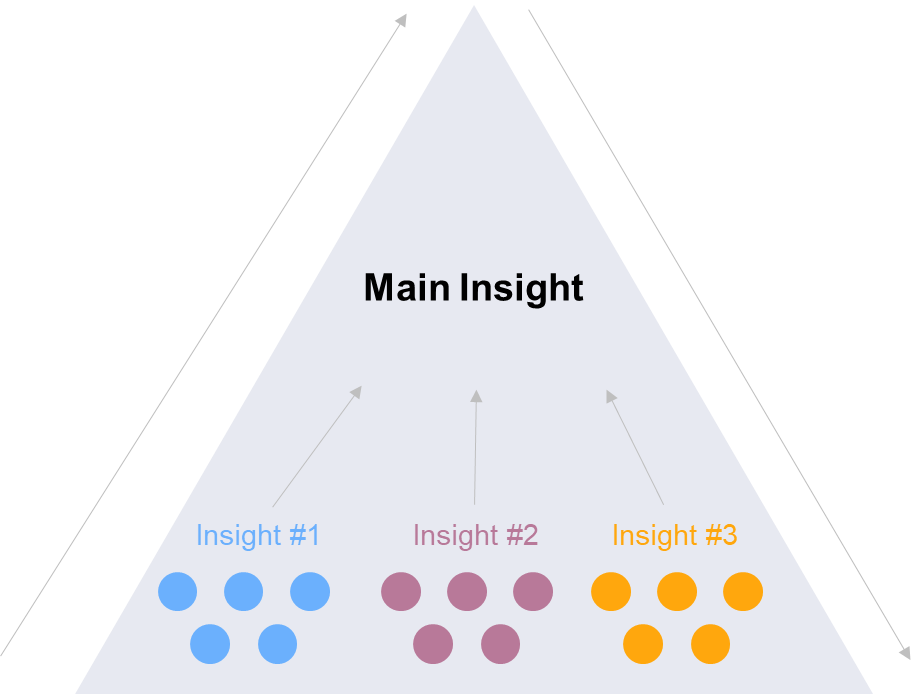 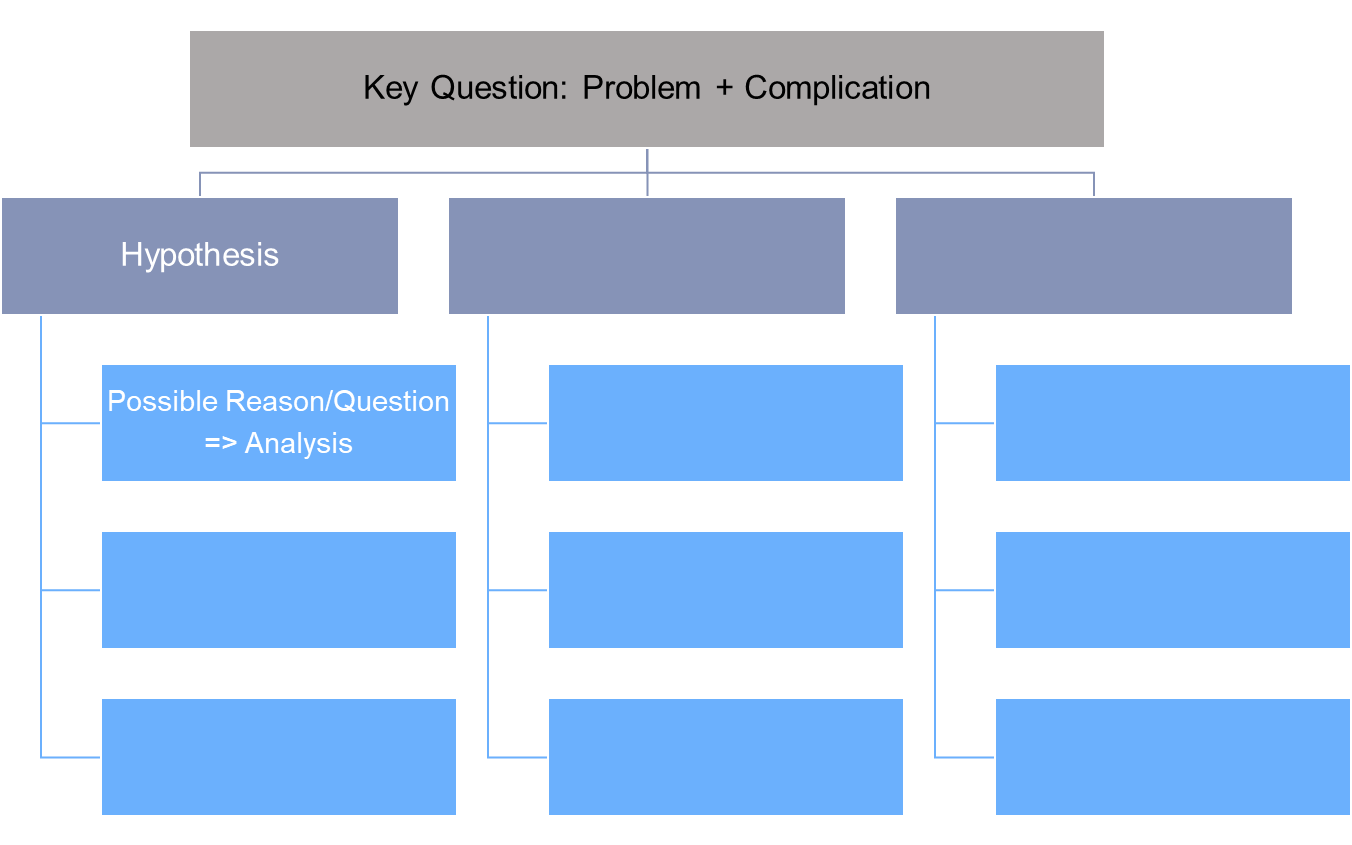 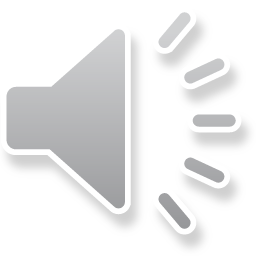 Confidential | 5
Frameworks
SCQA
Pyramid Principle
& Issue Tree
MECE
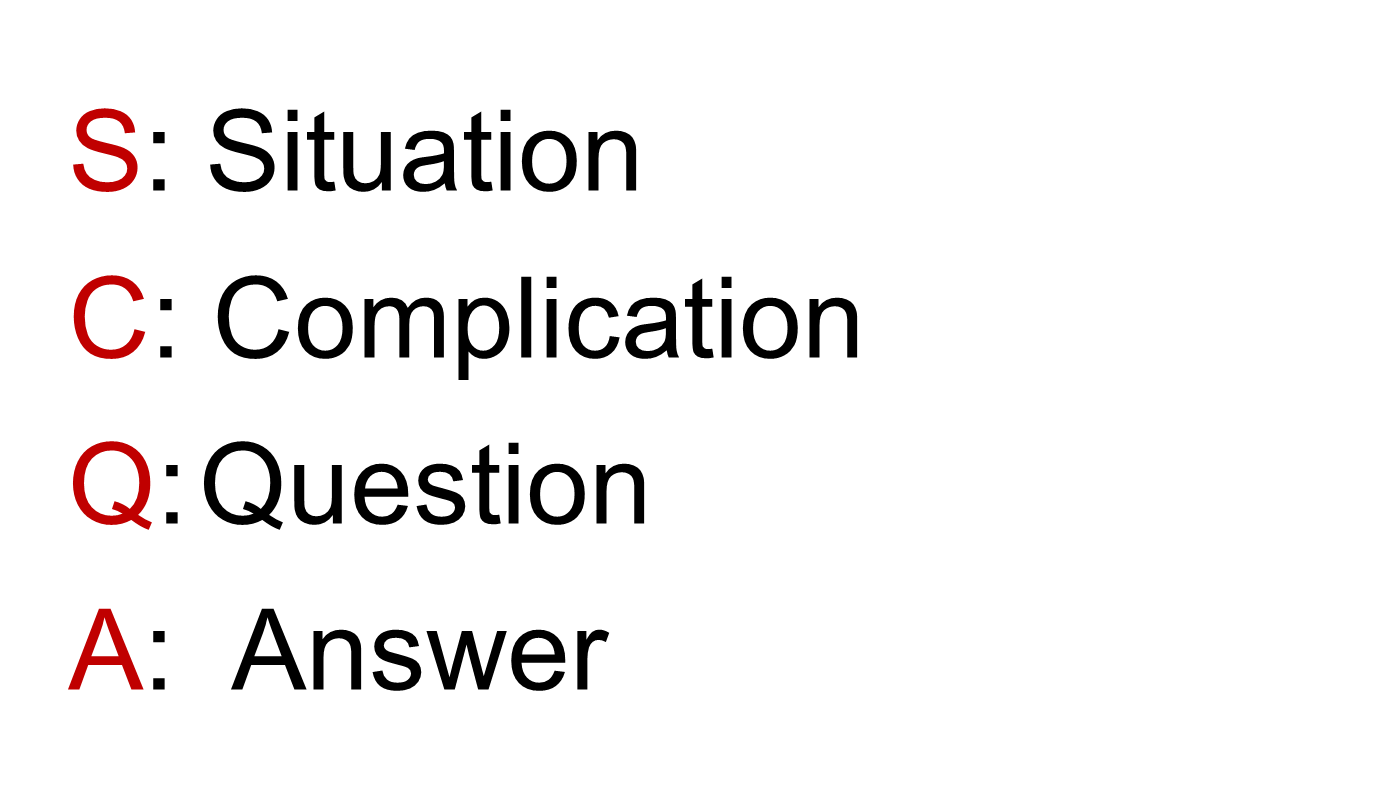 Mutually Exclusive, Collectively Exhaustive
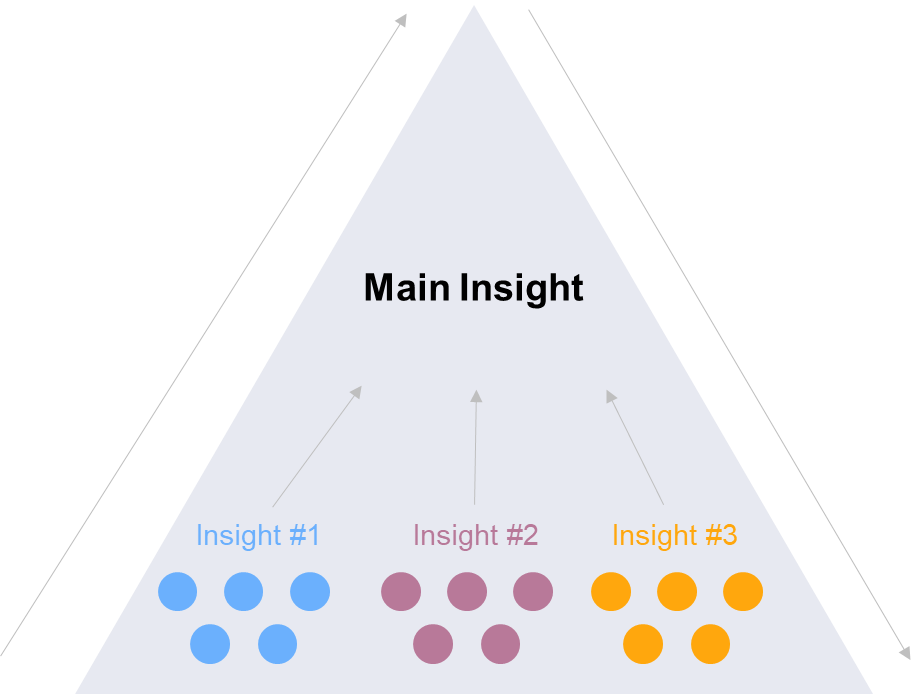 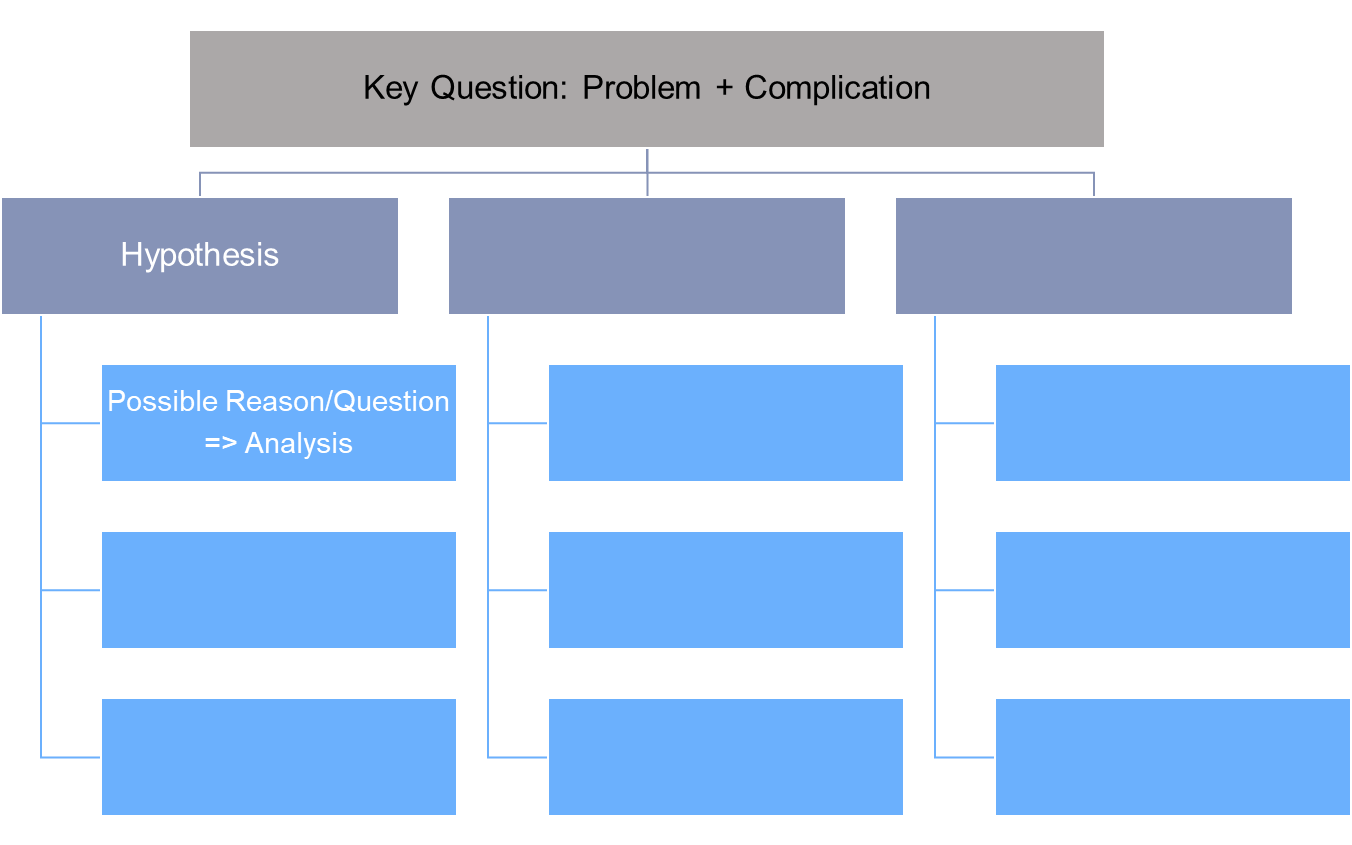 Structure Ideas 
& Communication
Structure Thinking
Structure Problems
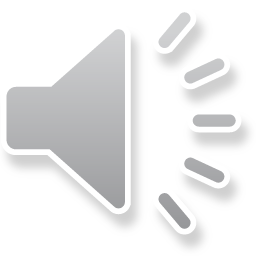 Confidential | 6
Communicate
POWERPOINT
STORY STRUCTURE
CONTENT
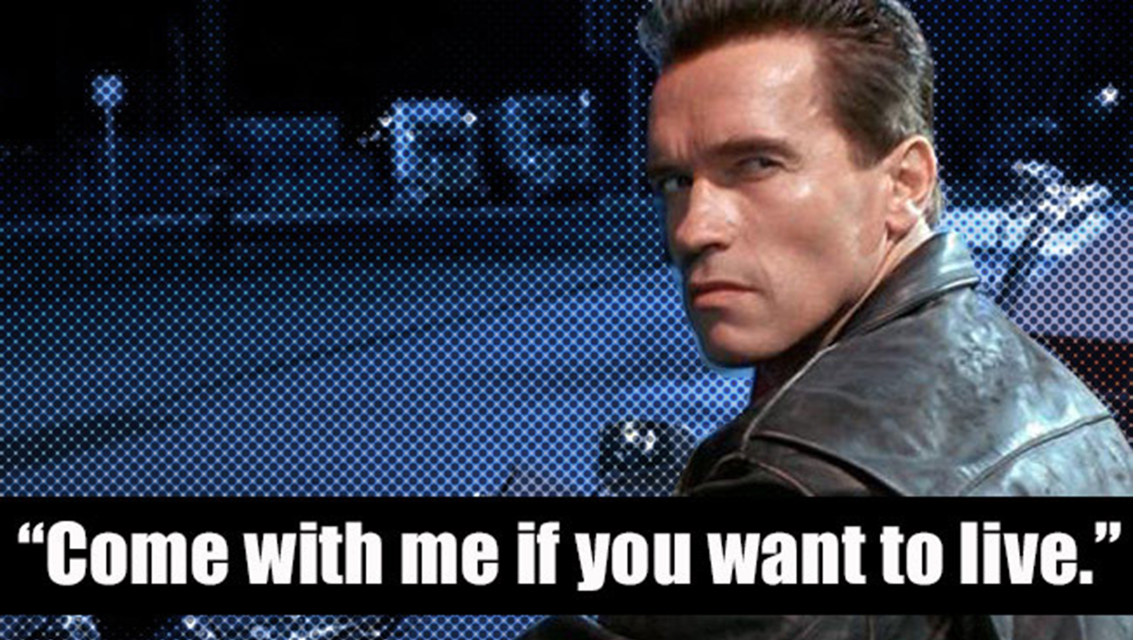 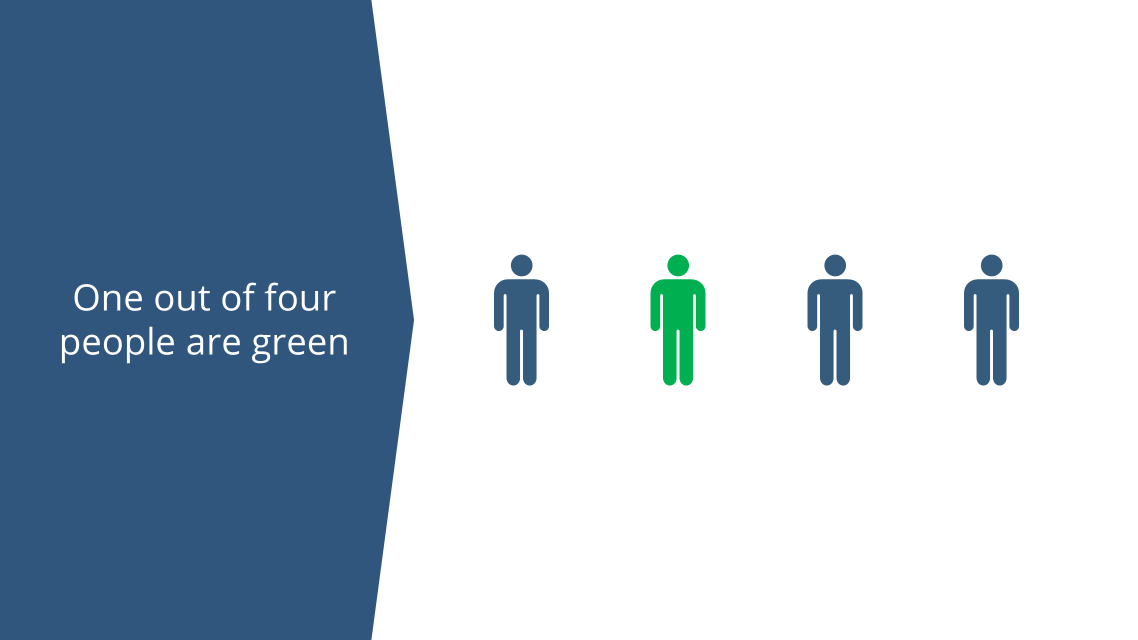 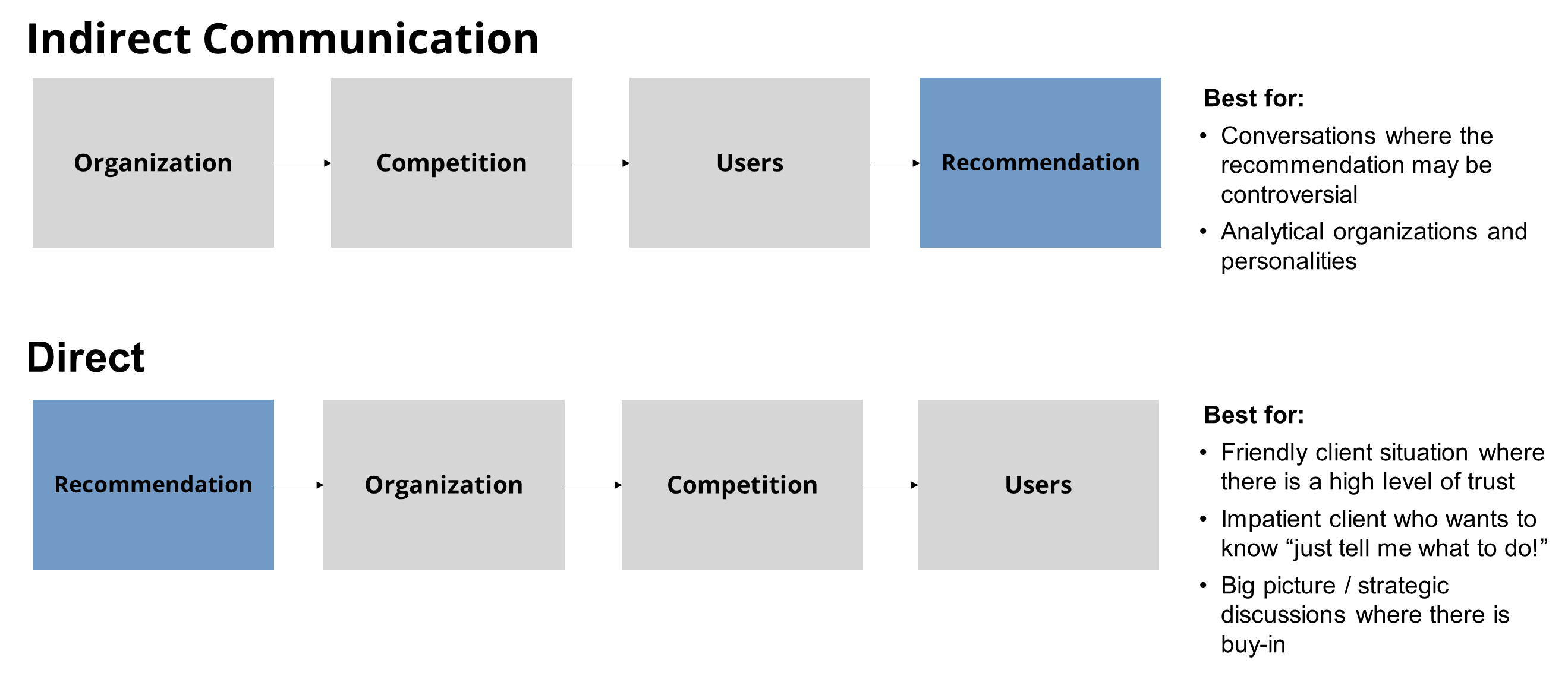 Communicate
Persuade & Influence
Be Memorable
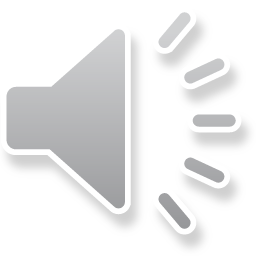 Confidential | 7